Сочинение по английскому языку
My Winter Holidays
Работу выполнил
Маркалев Анатолий
6М класс
ГОУ «Школа №106»
Учитель английского языка
Шайдурова Валентина Федоровна
Санкт-Петебург
2015
My Winter Holidays
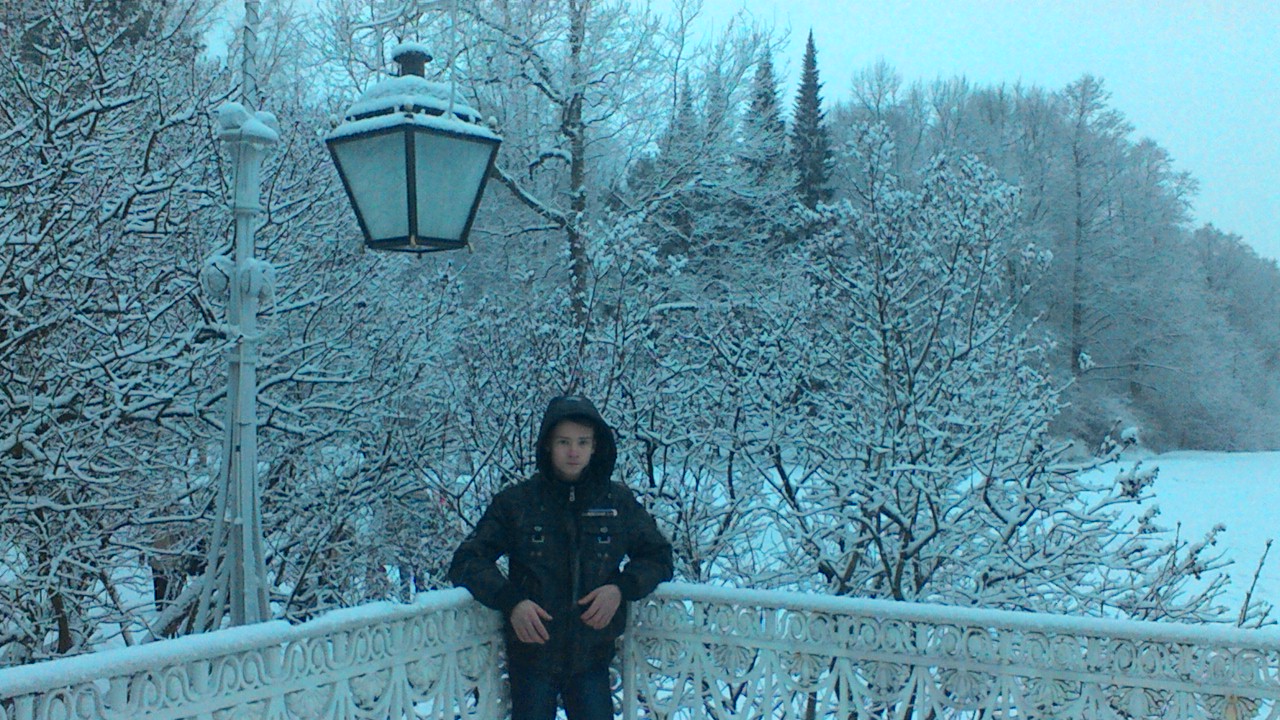 Saint-Petersburg
2015
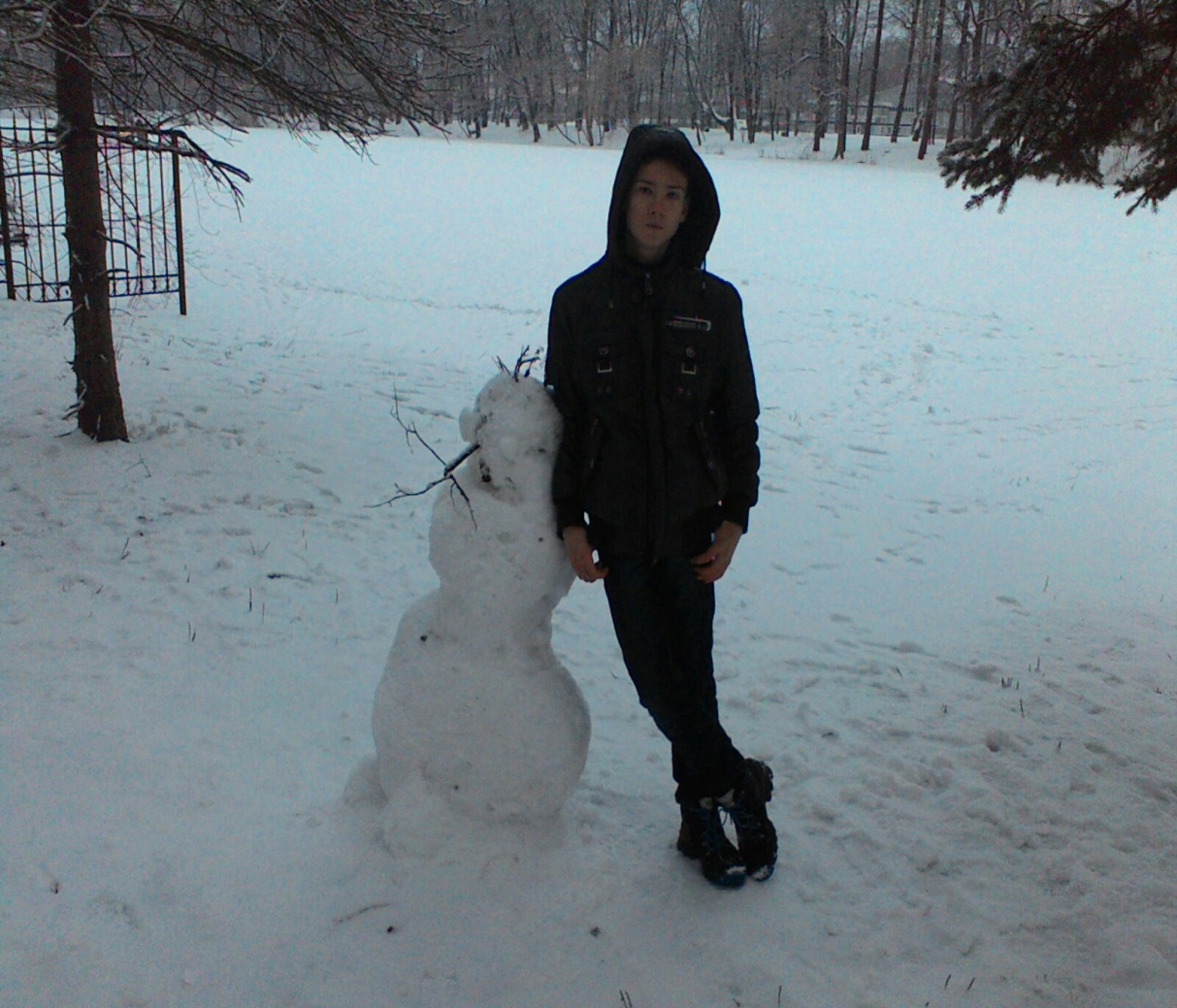 During my winter holidays I went for a walk a lot. 
On Sunday I visited the Central Park on Elagin Island
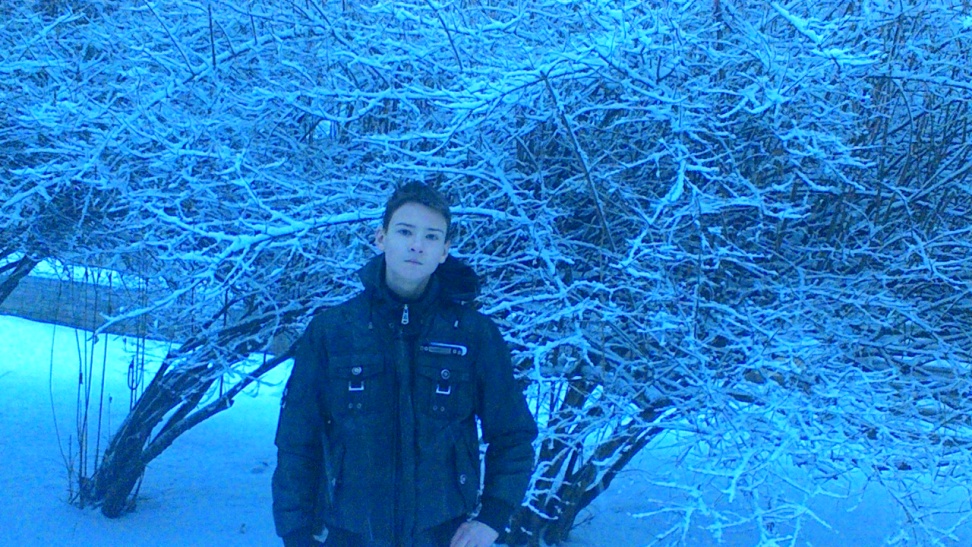 The  weather was cold  and snowing. 
The trees were covered by snow.
The Park was beautiful, 
decorated by fir-trees and coloured lights.
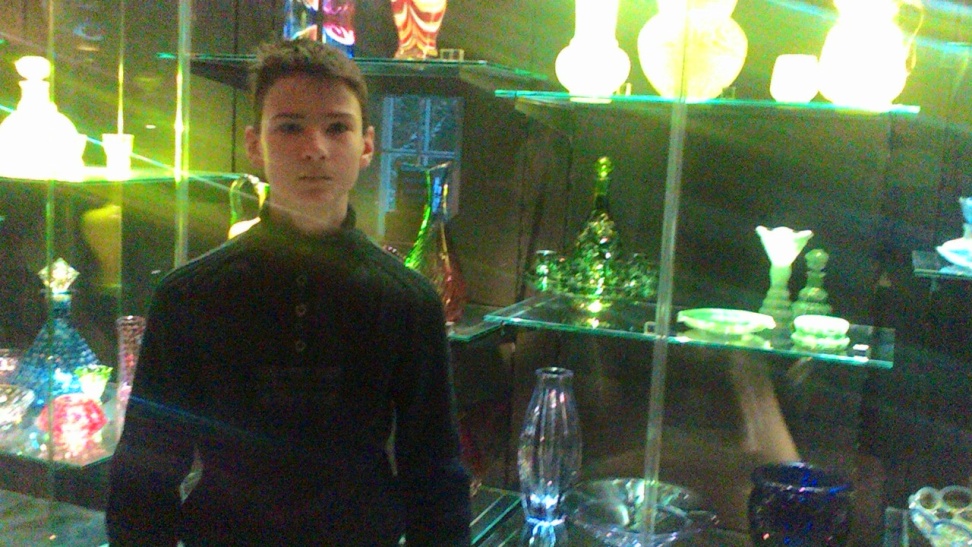 I visited the  Art Glass Museum.
There were a lot of  wonderful  glass articles:
vases, dishes, glasses and others.
I enjoyed the  pictures  by the artist Vitalii Ermolaev.
They  are called INNER LIGHT because 
the pictures are glowing in the dark.
I visited the  Elagin palace as well.
The assembly halls were beautiful.
I think my winter holidays were cool!
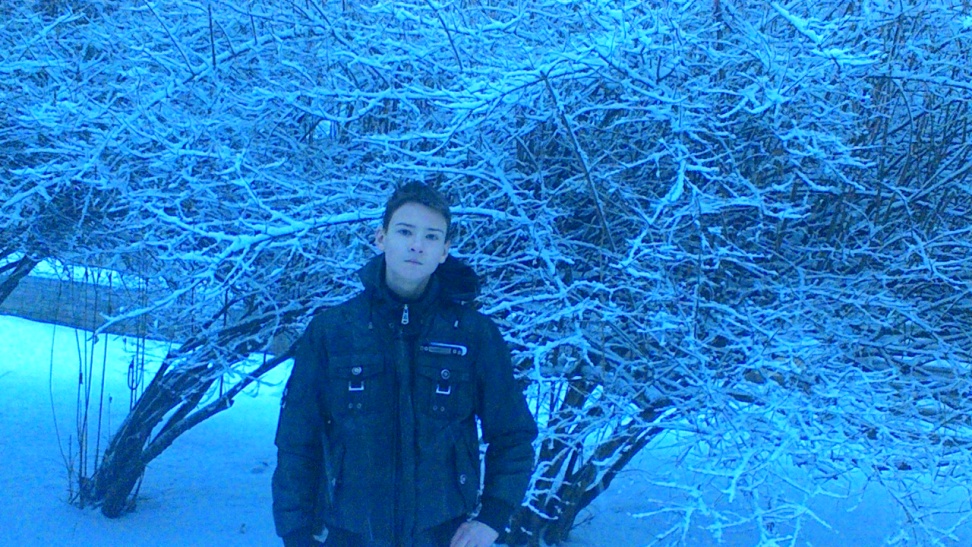 Thank you for your attention!